Értékpapírpiacok
Dr. Kosztopulosz Andreász
egyetemi docens

SZTE GTK Pénzügyek és Nemzetközi Gazdasági Kapcsolatok Intézete
	
	
      
           1. fejezet  Az értékpapír-piac mint a pénz- és
                           tőkepiac része
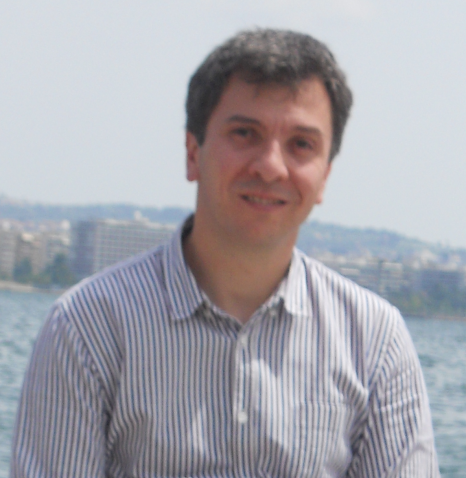 Szokványok a kamatszámítás gyakorlatában - bevezető
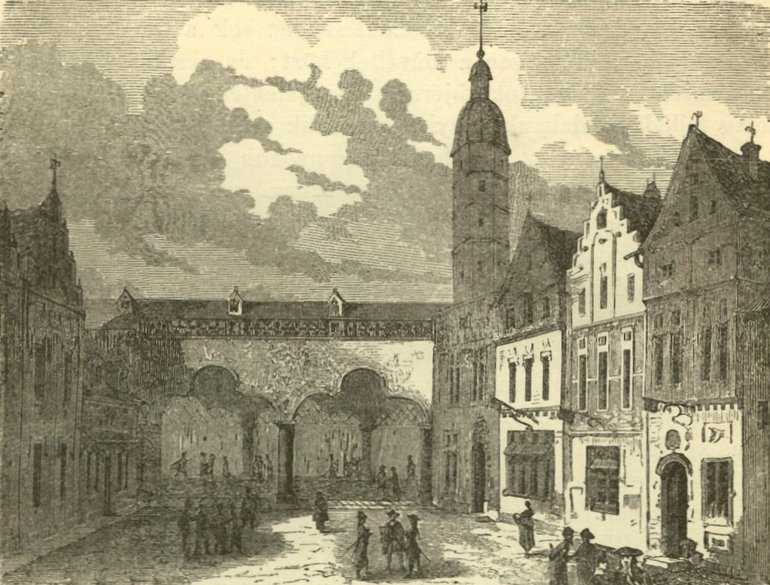 Az első tőzsde Atwerpenben (1531)
Szokványok a kamatszámítás gyakorlatában: egyszerű és kamatos kamat
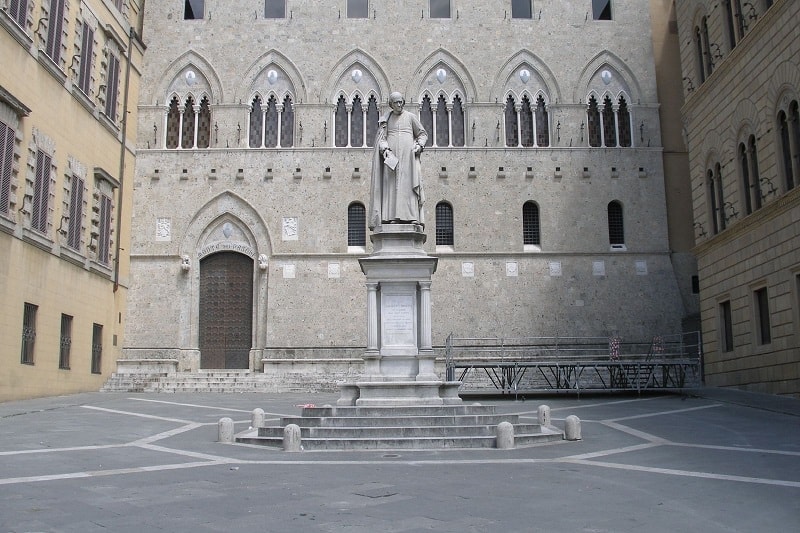 A Banca Monte dei Paschi di Siena épülete
(a legrégebbi folyamatosan működő bank, alapítva: 1472)